More discussion about the RSD experiment data
加速器中心 付泓瑾
一.后续的束流损失数据处理
1.BLM平均信号
  调取数据库中历史束损探测器数据:10月25日9：00~9：50；
 选取其中对注入较为敏感且信号大小接近的探测器：
R1OQ03,R1OQ04,R1OQ16,R2OQ08,R2OQ14,R2OQ17,R3OQ04,
R3OQ05,R3OQ06,R3OQ15,R4OQ03,R4OQ05,R4OQ10,R4OQ14,
R4OQ16,
把这些信号求和取平均。
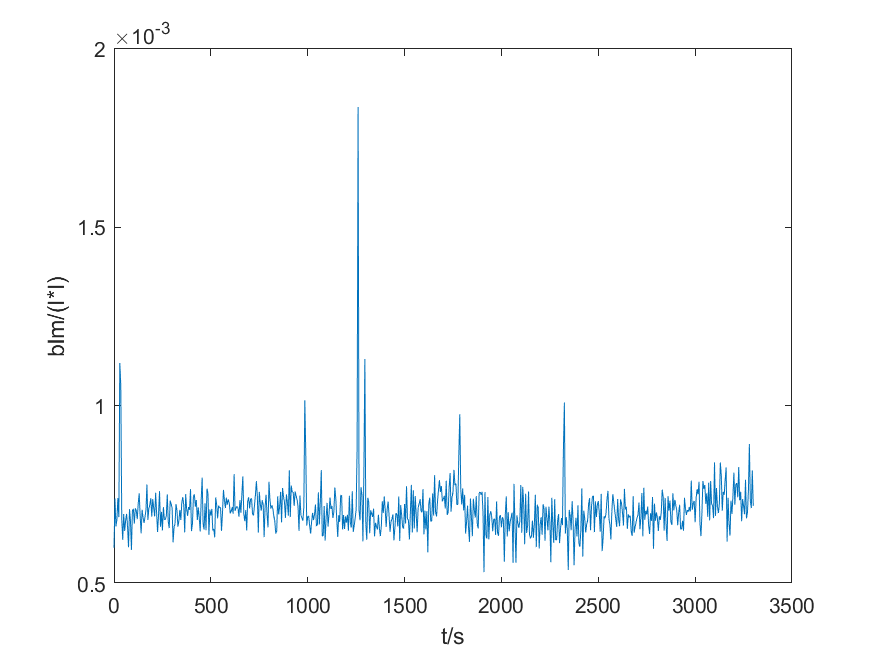 为了更好反应整体走向，再对归一化后的数据中的每三个数据点取时间平均（每5秒输出一个数据点）
 取平均后发现2450s（9:40:50）以后的点相比2435s(9:40:35)前以前的点有一种突然的整体上升。
相对增幅(分母取较大值是为了对应归一化束损速率的定义)：(7144-6653)/7144=6.87%
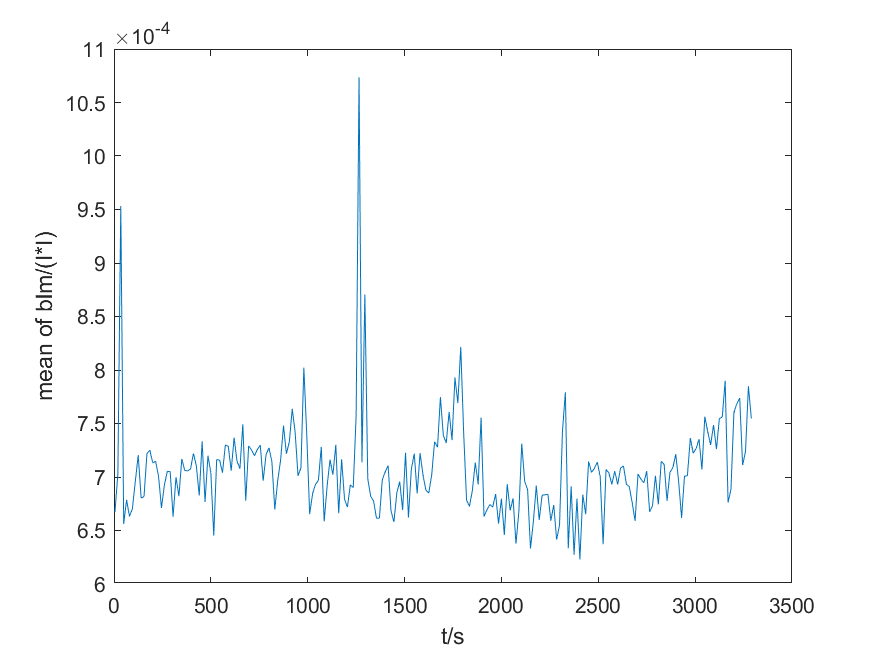 束流寿命
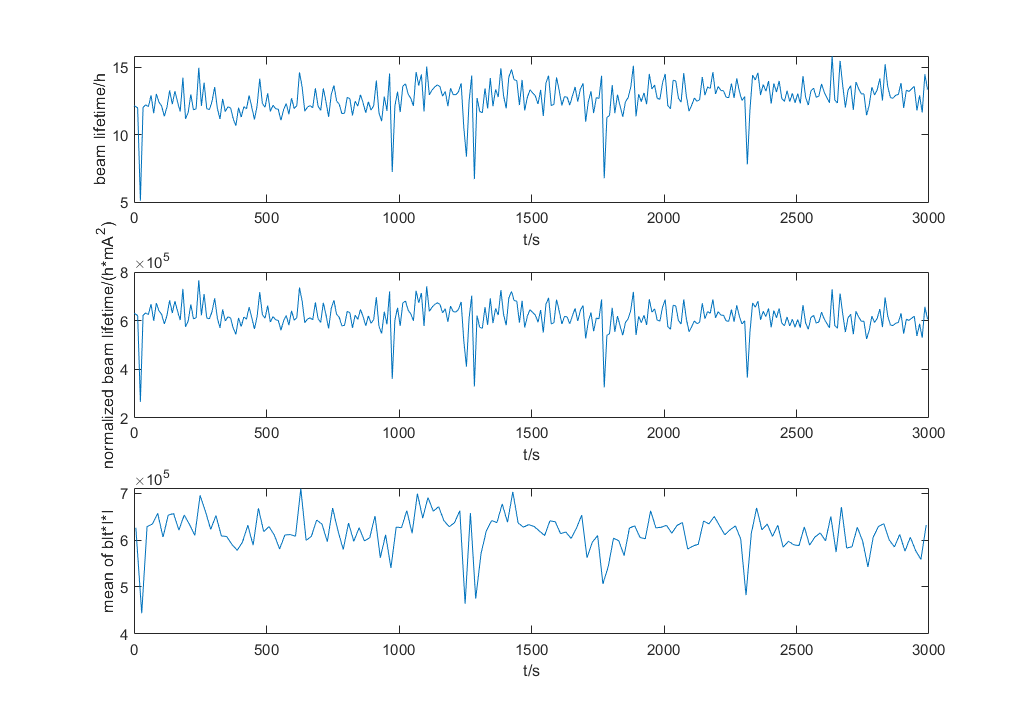 2440s到2460s间出现
小幅下降
1.流强计算出的束流寿命
2.乘上流强平方归一化的
束流寿命
3.每两个点给出的平均值
二.物理孔径和色散
物理孔径是根据王斌老师提供MAD程序改写的Bmad程序，原程序针对的是对撞模式，对撞点的附近的上游和下游孔径大小有所变化，其他地方都是常数。
 对于同步辐射模式，电子只走外环，所以只用考虑电子环和正电子环在对撞点附近的上游孔径即可。
物理孔径(水平或者垂直长度的一半)的分布结果如下：
（1）水平物理孔径（mm）             （2）垂直物理孔径(mm)
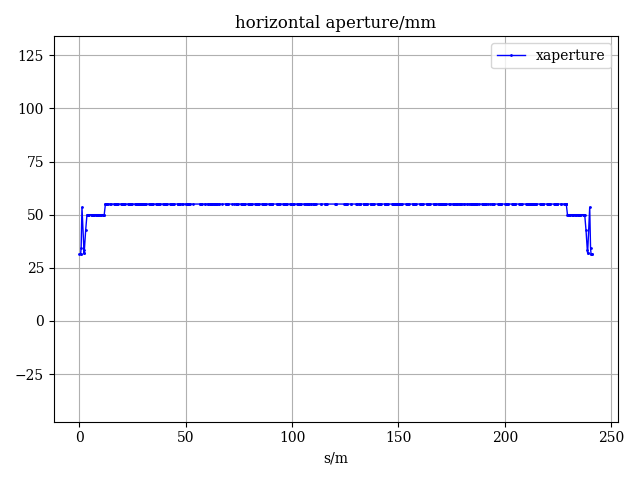 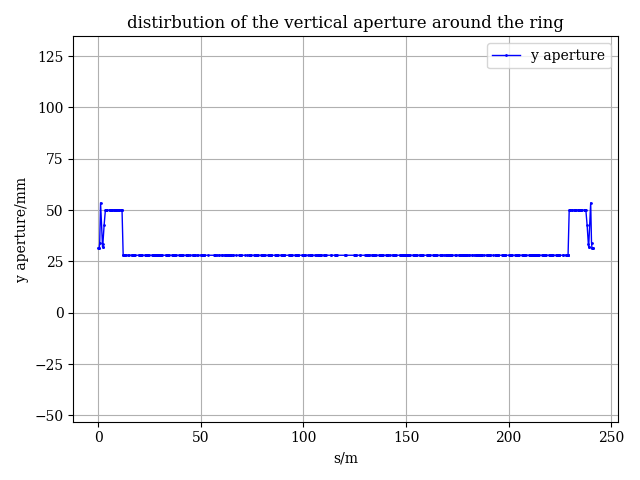 色散分布
Tao按默认初始化解析lattice.bmad后直接给出结果，bare lattice只有水平色散函数
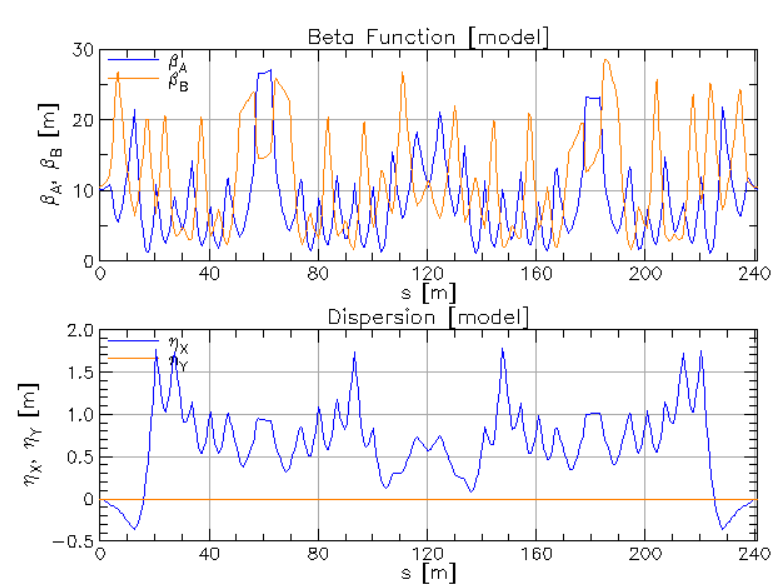 水平色散函数较大的地方：
R3OQ16    1.744
R3OQ08    1.717
R3OQ14    1.036
R2OQ10    1.168    
R1OQ08    1.756
R4OQ08    1.703
R4OQ06    1.706
横向孔径小，色散大的地方，孔径限制的动量接受度是偏小的。
目前使用的是裸lattice，垂直色散为0，因此下面考虑水平物理空径与水平色散函数的比值,绝对值越小越好。
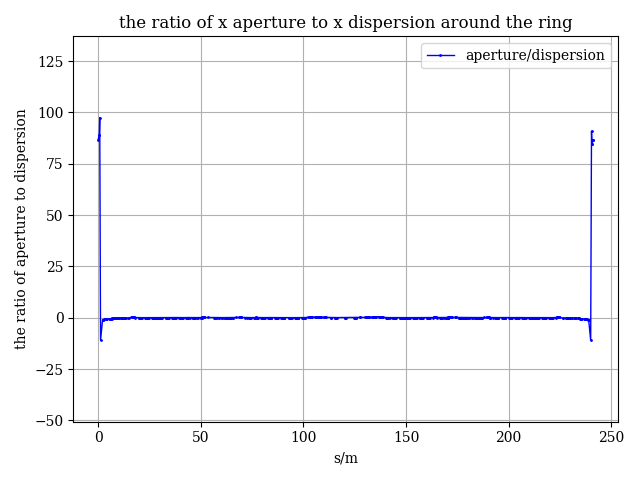 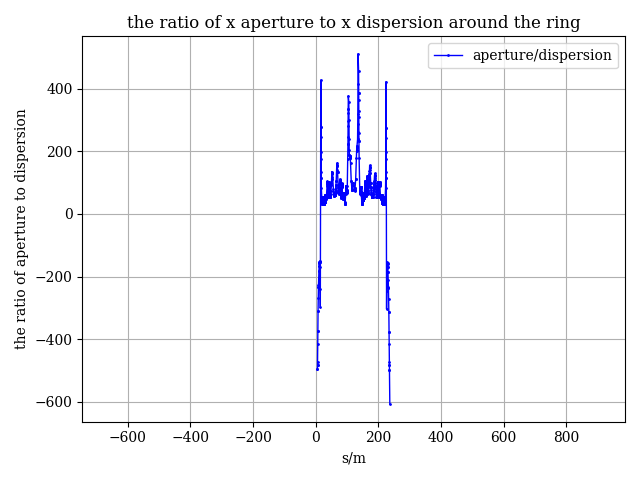 全环
去掉对撞点附近的结果
后续准备计算物理孔径决定的局域动量接受度，修正目前由平均动量接受度计算出的托歇克寿命。
在示波器余辉模式下的PMT信号观察
重新查看了10月25日下午的实验录像，在之前提到的时间附近观察到小峰数量的增加和更大峰值的出现。
第一组功率第一次扫描：选择的极小值对应时间为17:47:05
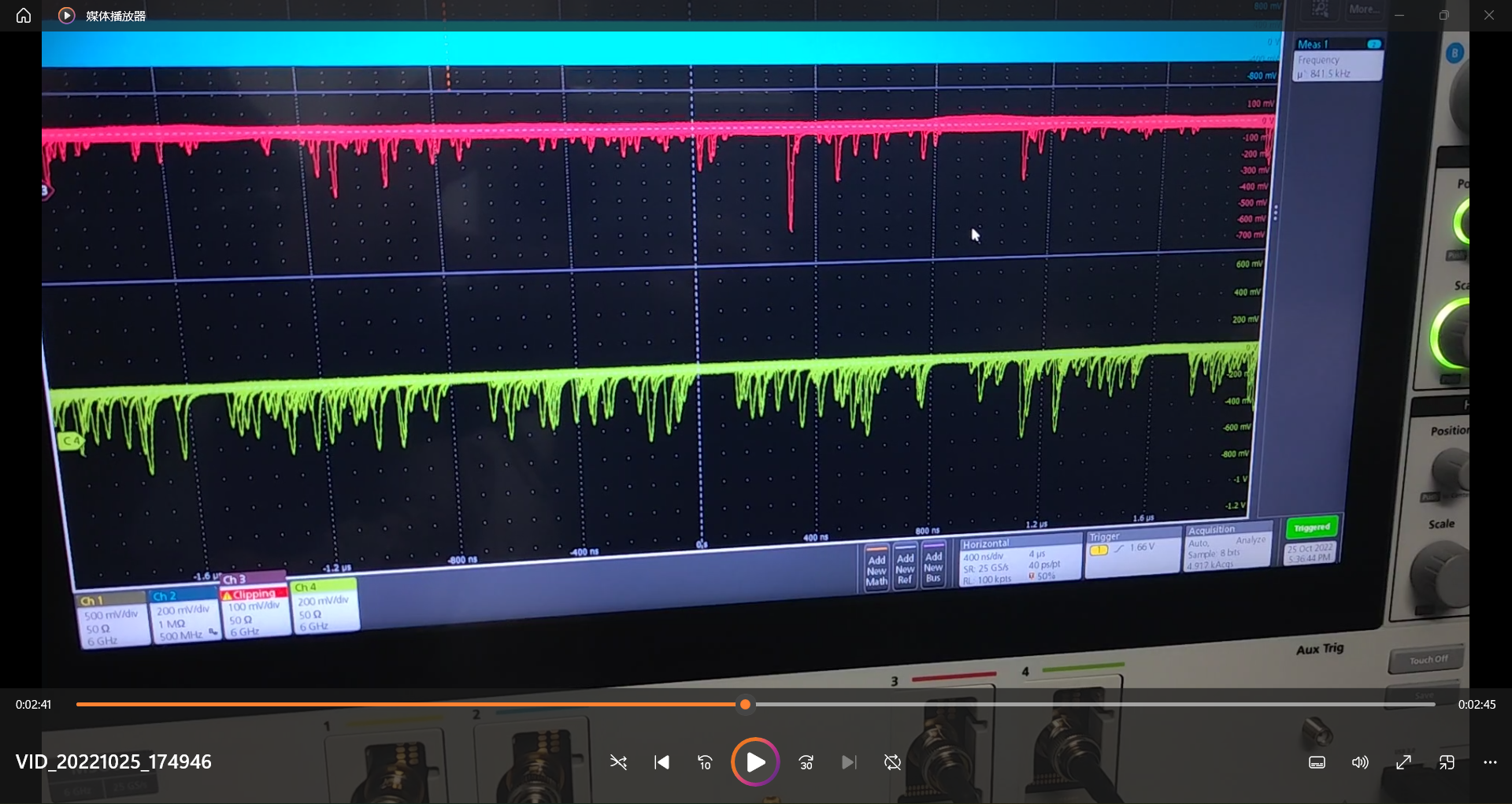 17:47:01
17:47:05
17:47:15
第一组功率第二次扫描：选择的极小值对应时间为17:54:41
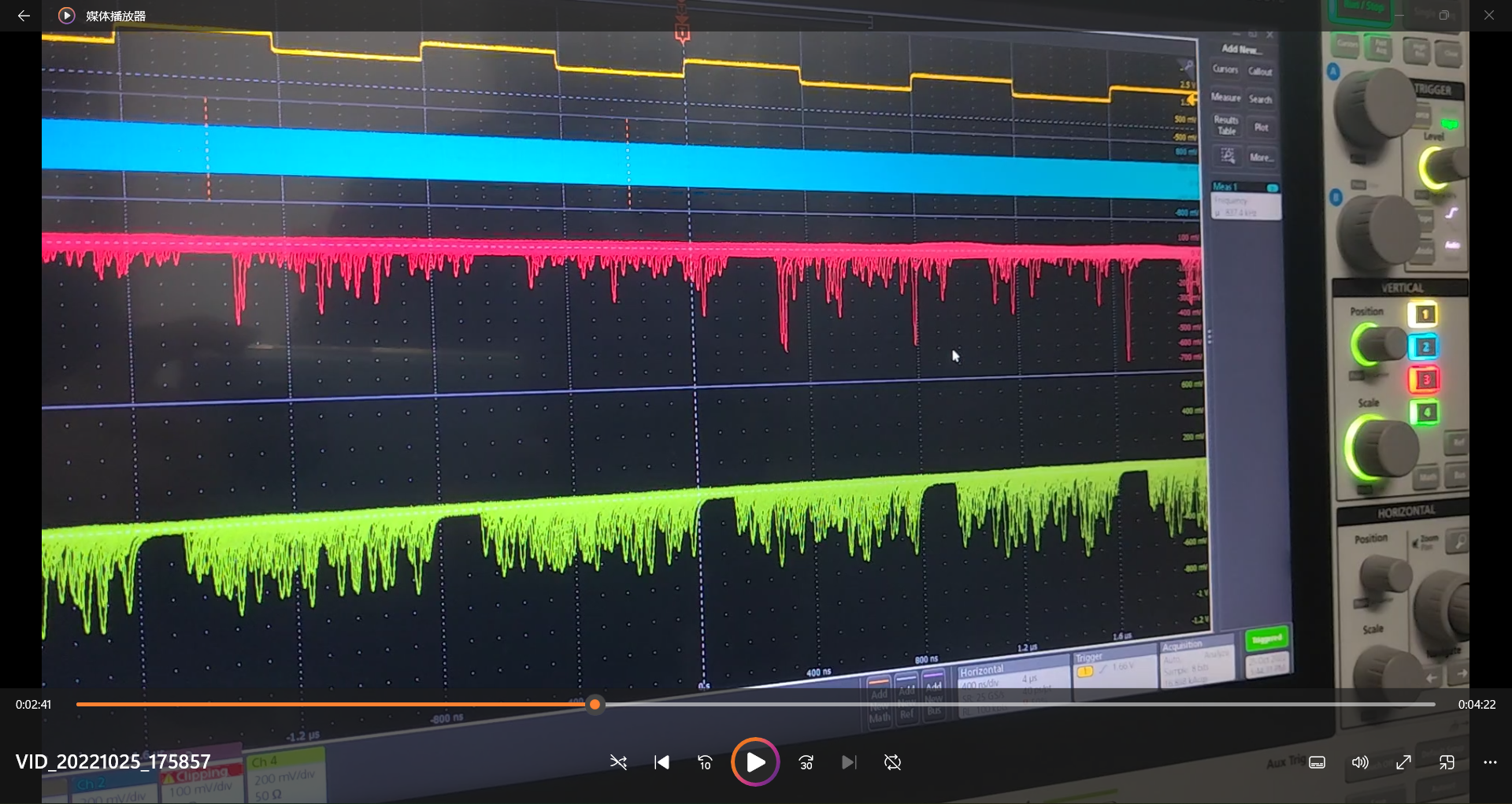 17:54:35
17:54:37
17:54::43
第二组功率第一次扫描：选择的极小值对应时间为18:03:21
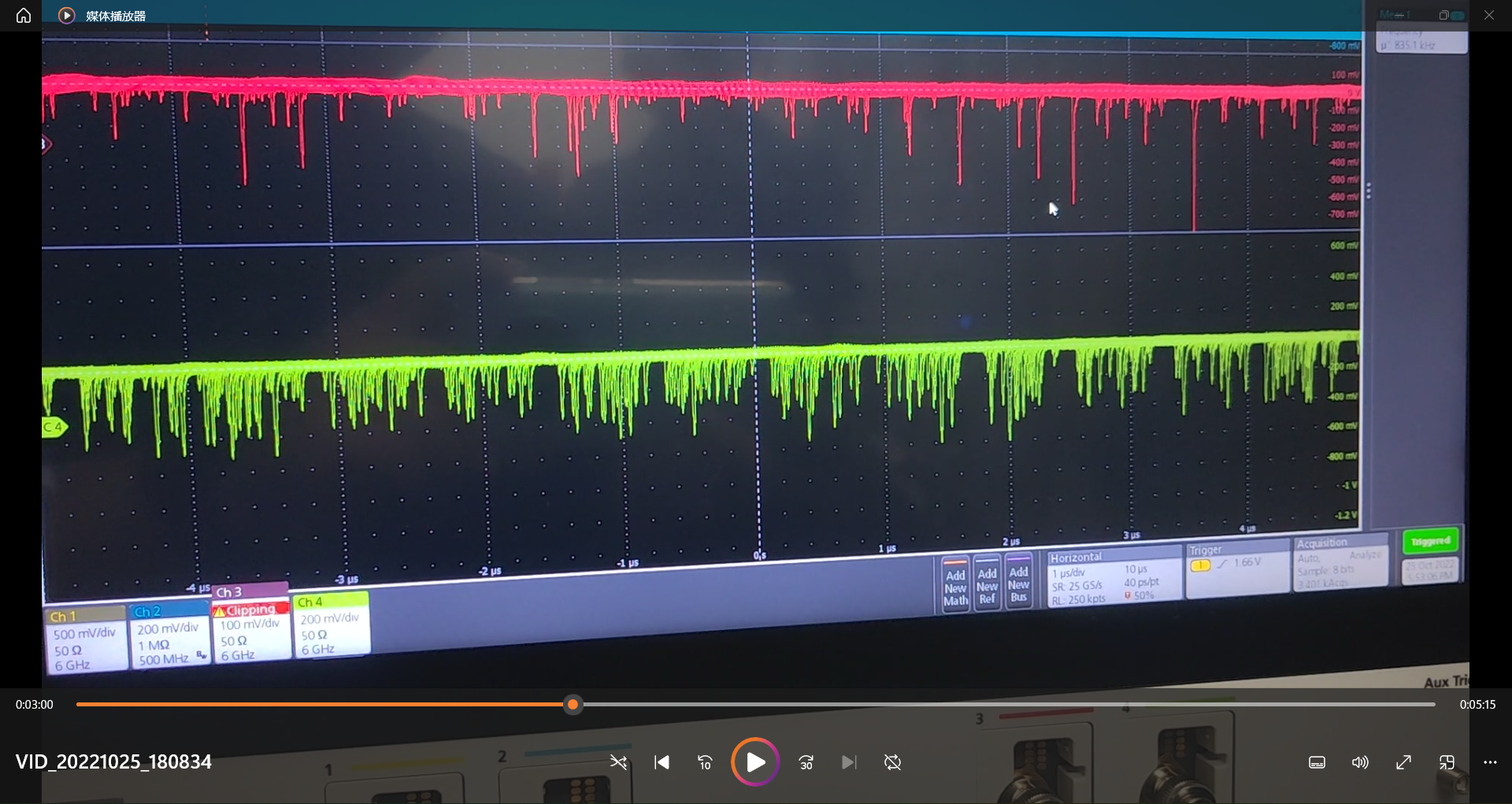 18:03:19
18:03:23 冒了很多小峰